El Santo Rosario – Misterios - Juego
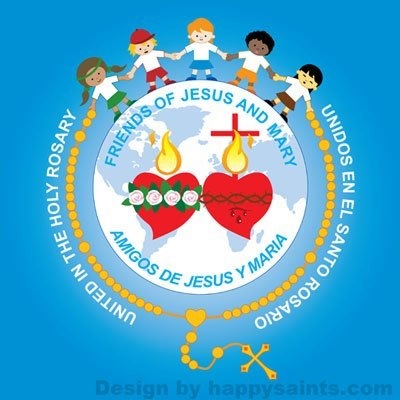 LOS MISTERIOS GOZOSOSPoner el número del orden correcto de los misterios.
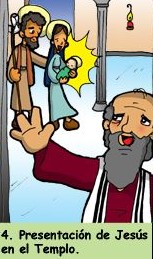 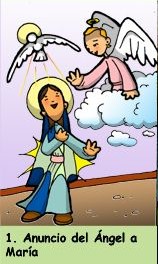 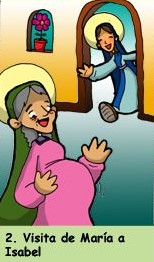 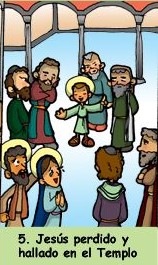 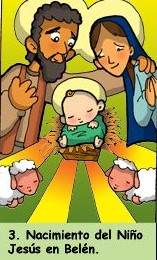 [Speaker Notes: Explicar los ministerios.]
LOS MISTERIOS LUMINOSOSPoner el número del orden correcto de los misterios.
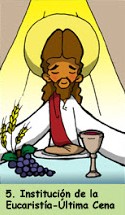 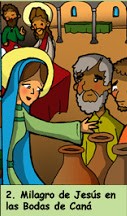 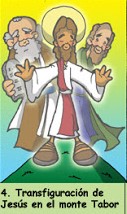 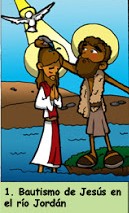 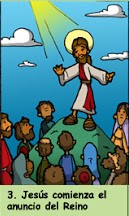 LOS MISTERIOS DOLOROSOSPoner el número del orden correcto de los misterios.
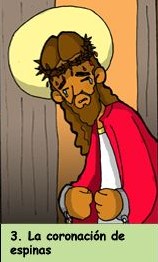 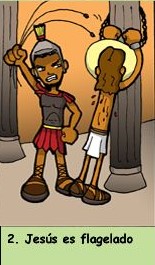 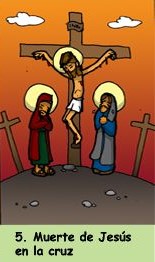 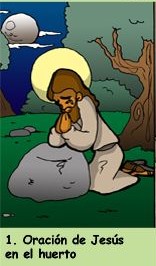 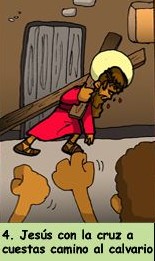 LOS MISTERIOS GLORIOSOSPoner el número del orden correcto de los misterios.
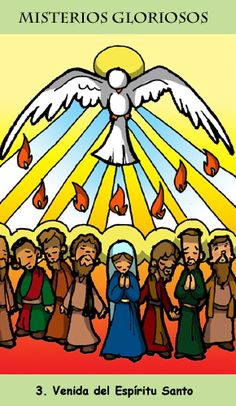 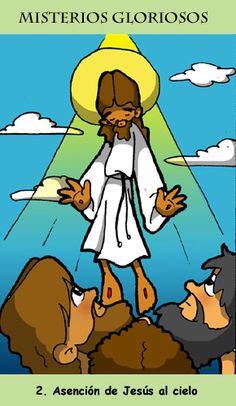 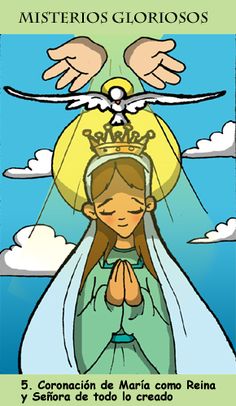 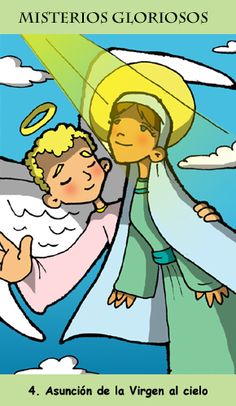 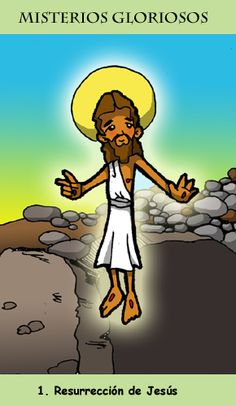